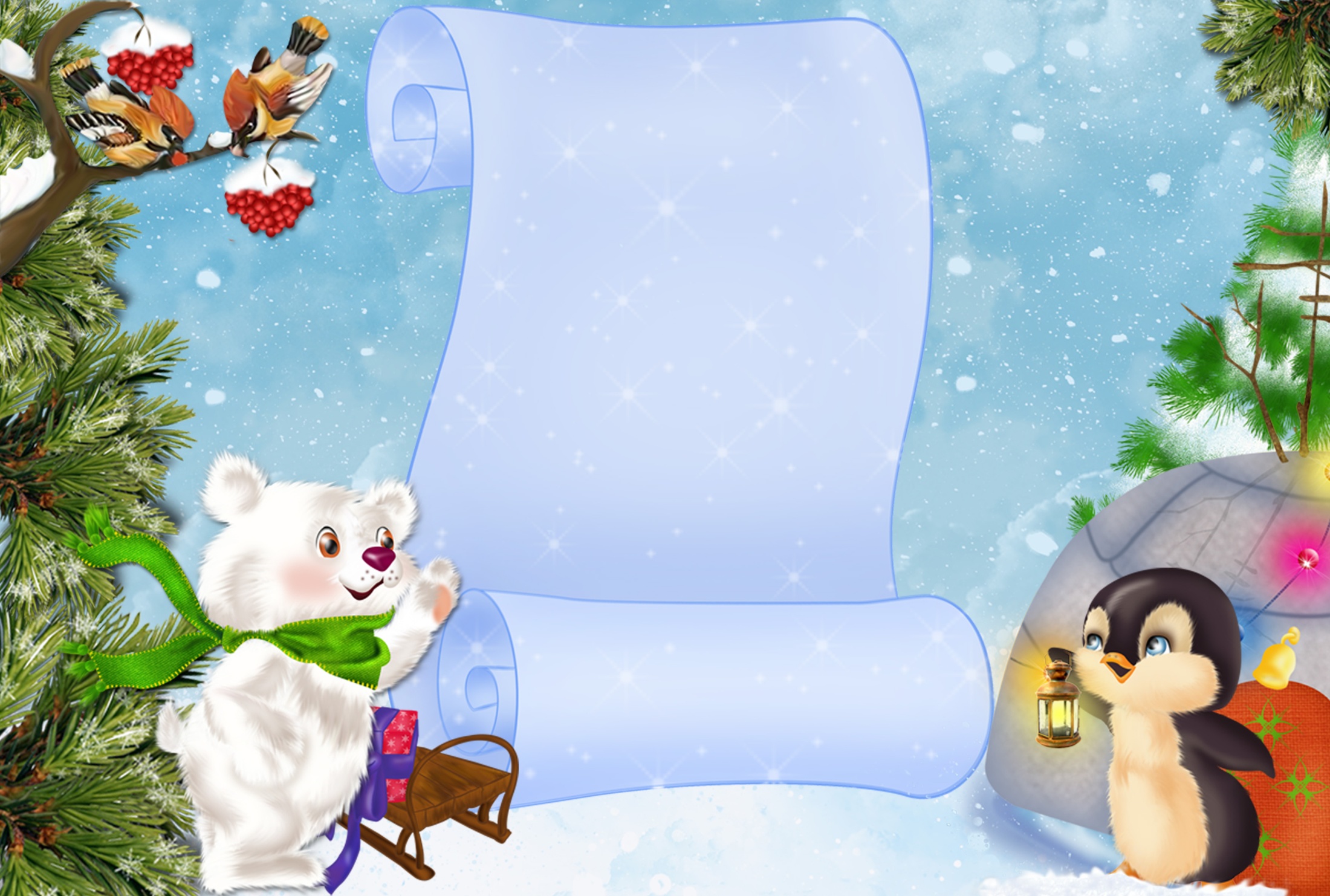 «Зимняя сказочная страна»
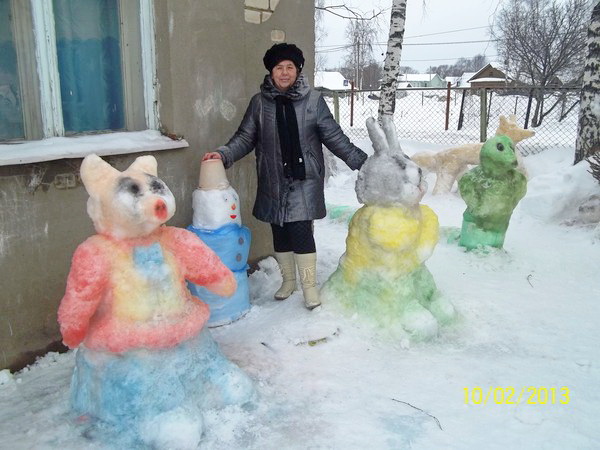 Материал  подготовила Викулова Татьяна Петровна                            воспитатель                          МДОУ  ЦРР детский сад № 7 «Улыбка»
г. Пошехонье 2013 год
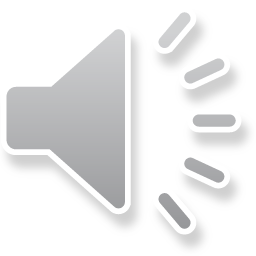 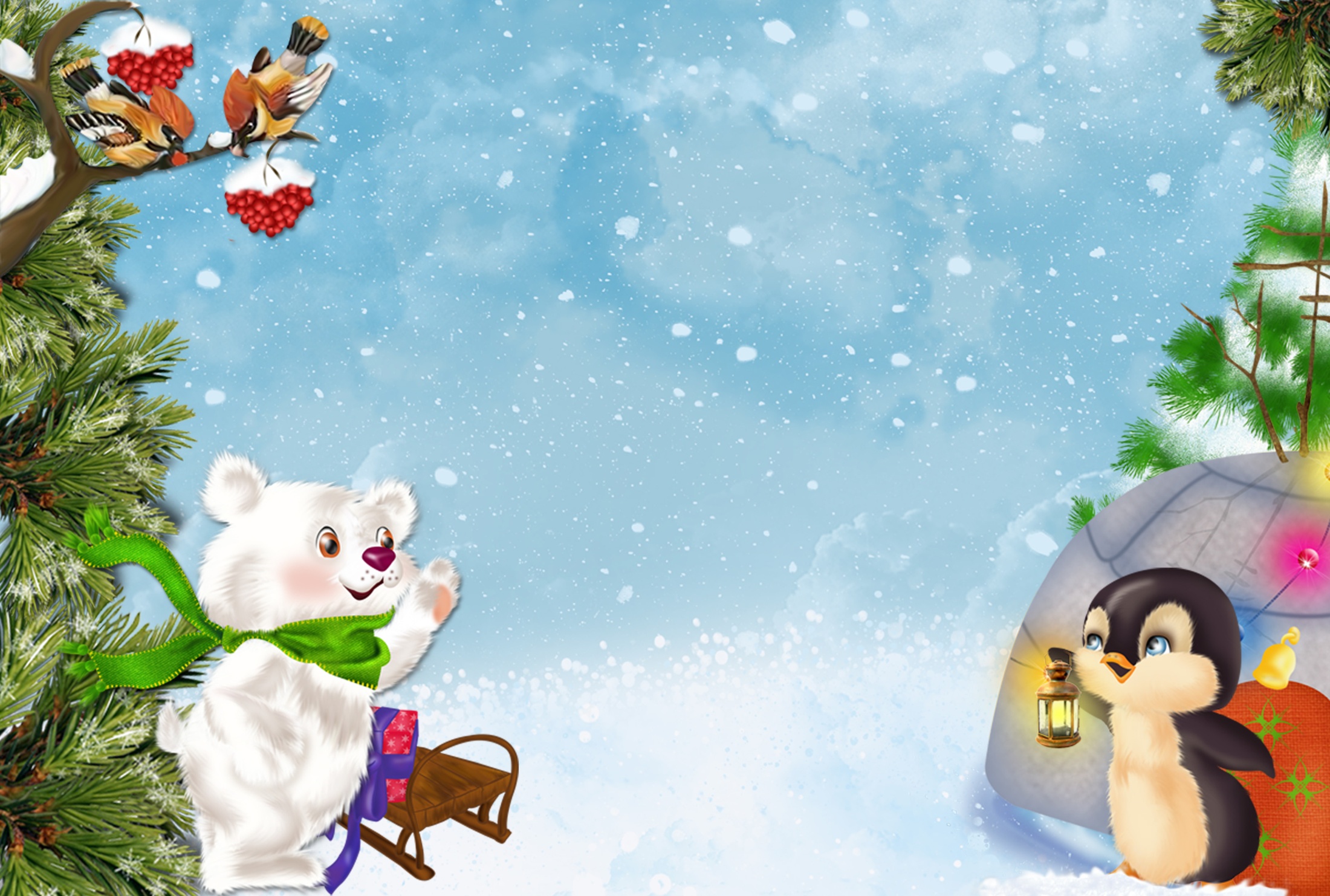 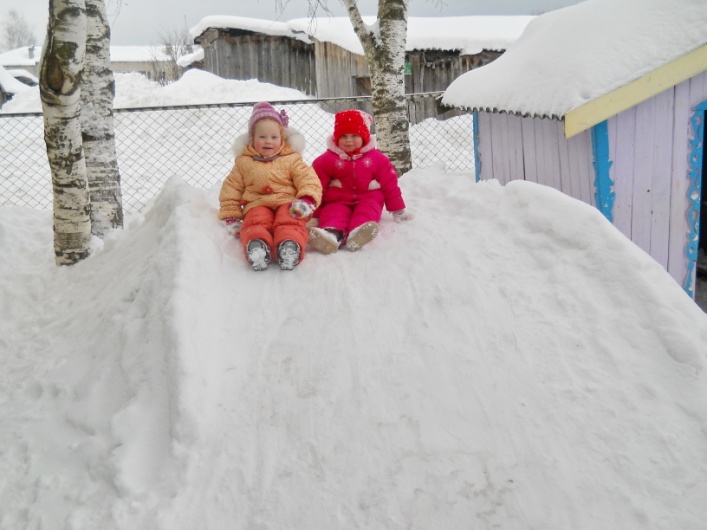 Зима - раздолье для зимних игр               и забав. Сколько веселья , радости  и удовольствия доставляют детям игры в снежки, катание на  санках, лыжах или коньках, катание с ледяных горок.
А мы предложили родителям порадовать своих малышей не только снежными горками , ледяными дорожками, но и сюжетными постройками, используя технологию                       «снежного теста» способом налепа.
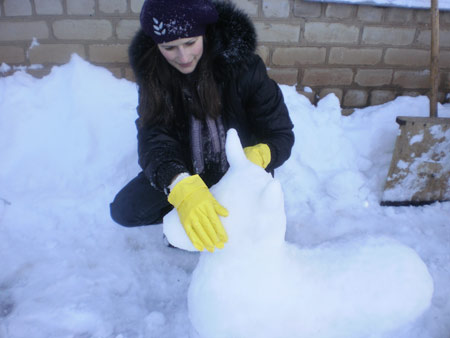 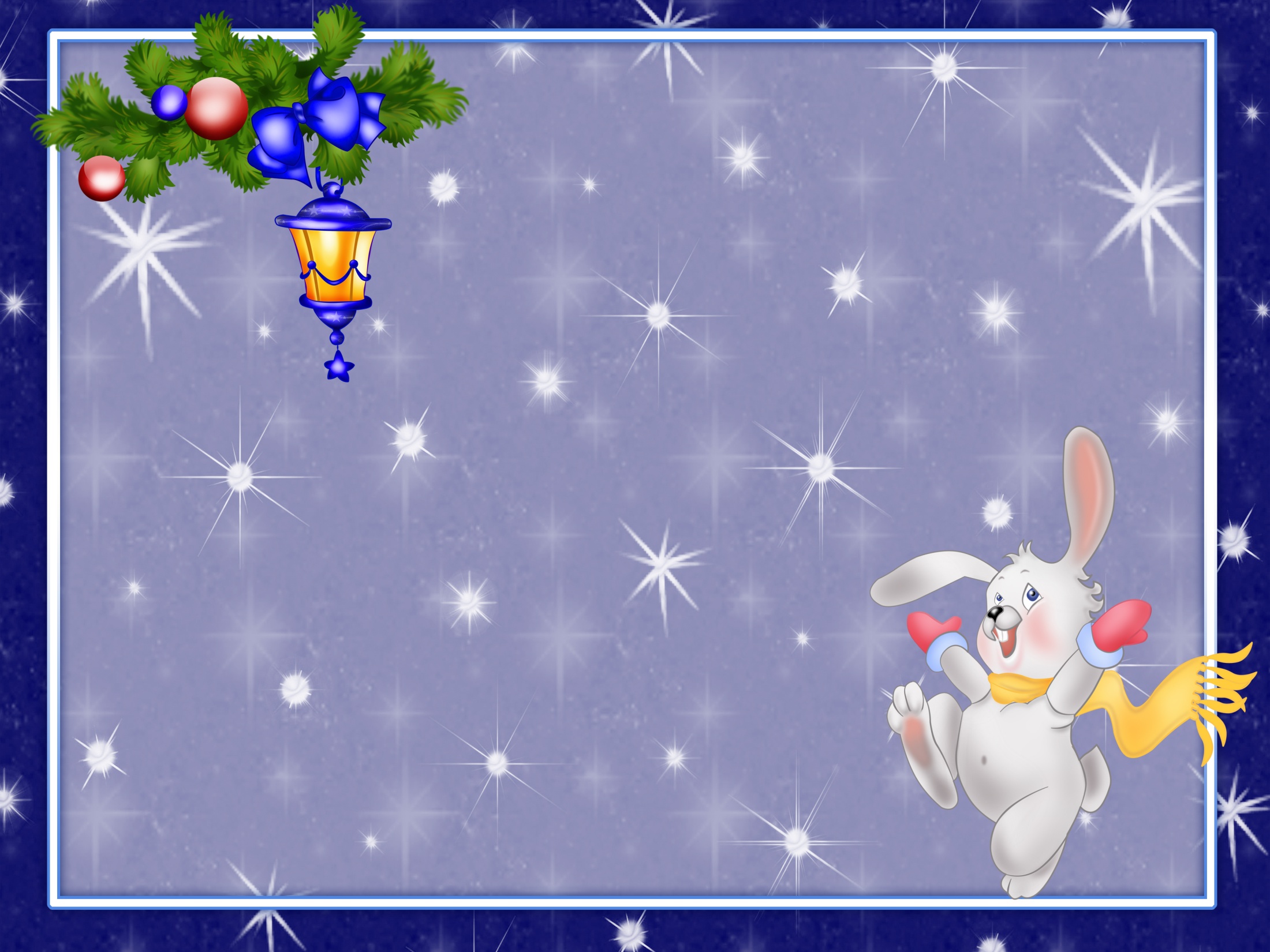 В один из  январских  выходных  дней собрались родители с детьми и воспитатели на участке               детского сада для создания                               «Зимней сказочной страны» .
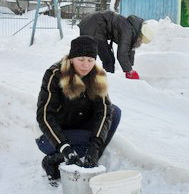 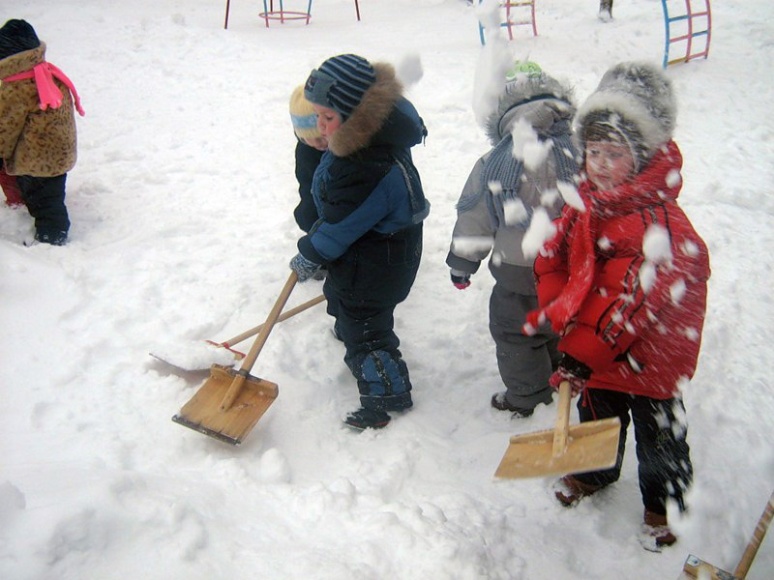 Дружно принялись за работу
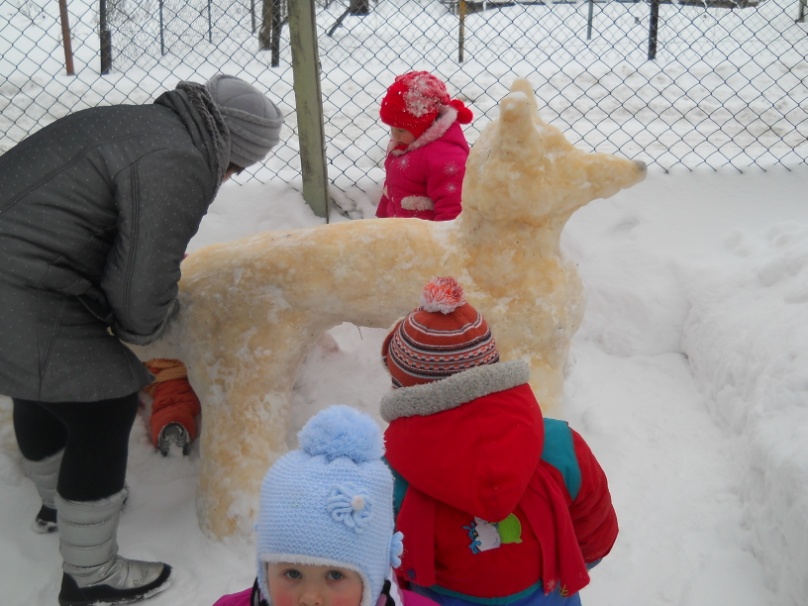 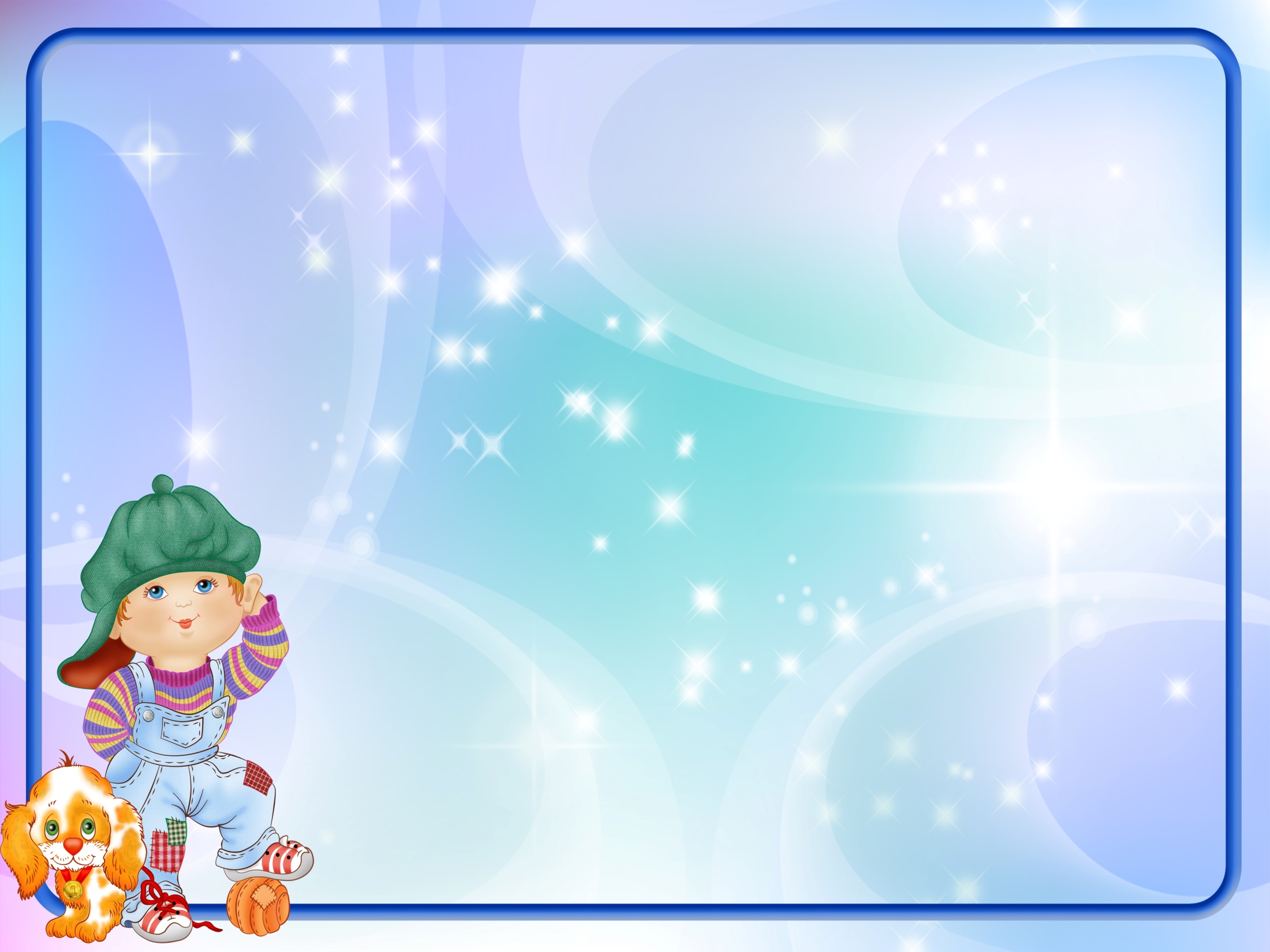 Я читаю с мамой книжкуПро Степашку, и про Хрюшу ...Очень я люблю их всех:Их загадки. шутки, смех.Они очень хороши -Эти чудо - малыши!
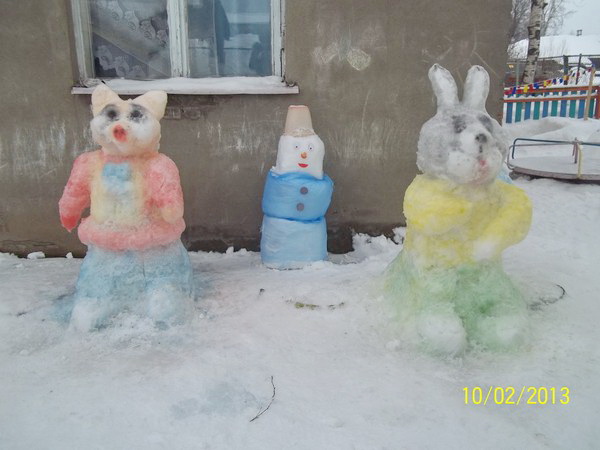 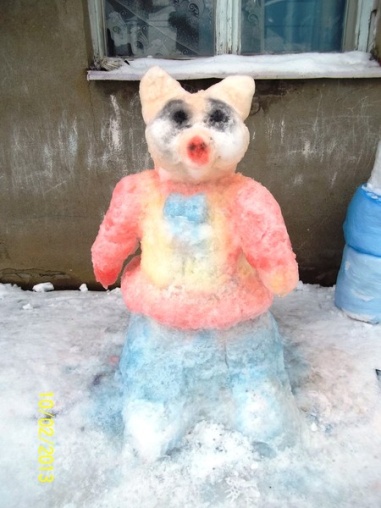 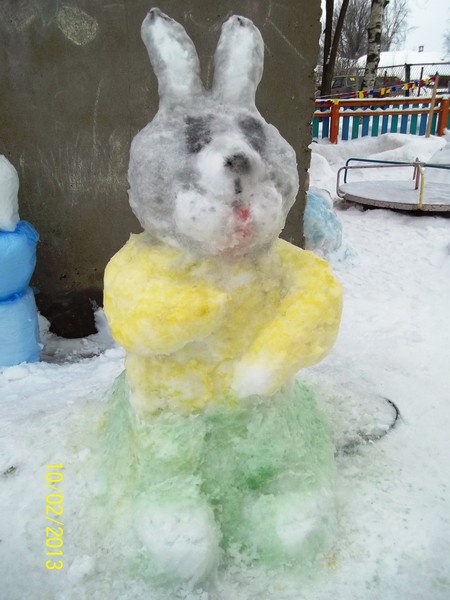 Вот сам Хрюша с пятачкоммашет хвостиком - крючком.
А у зайчика Степаши -Все усы и носик - в каше.
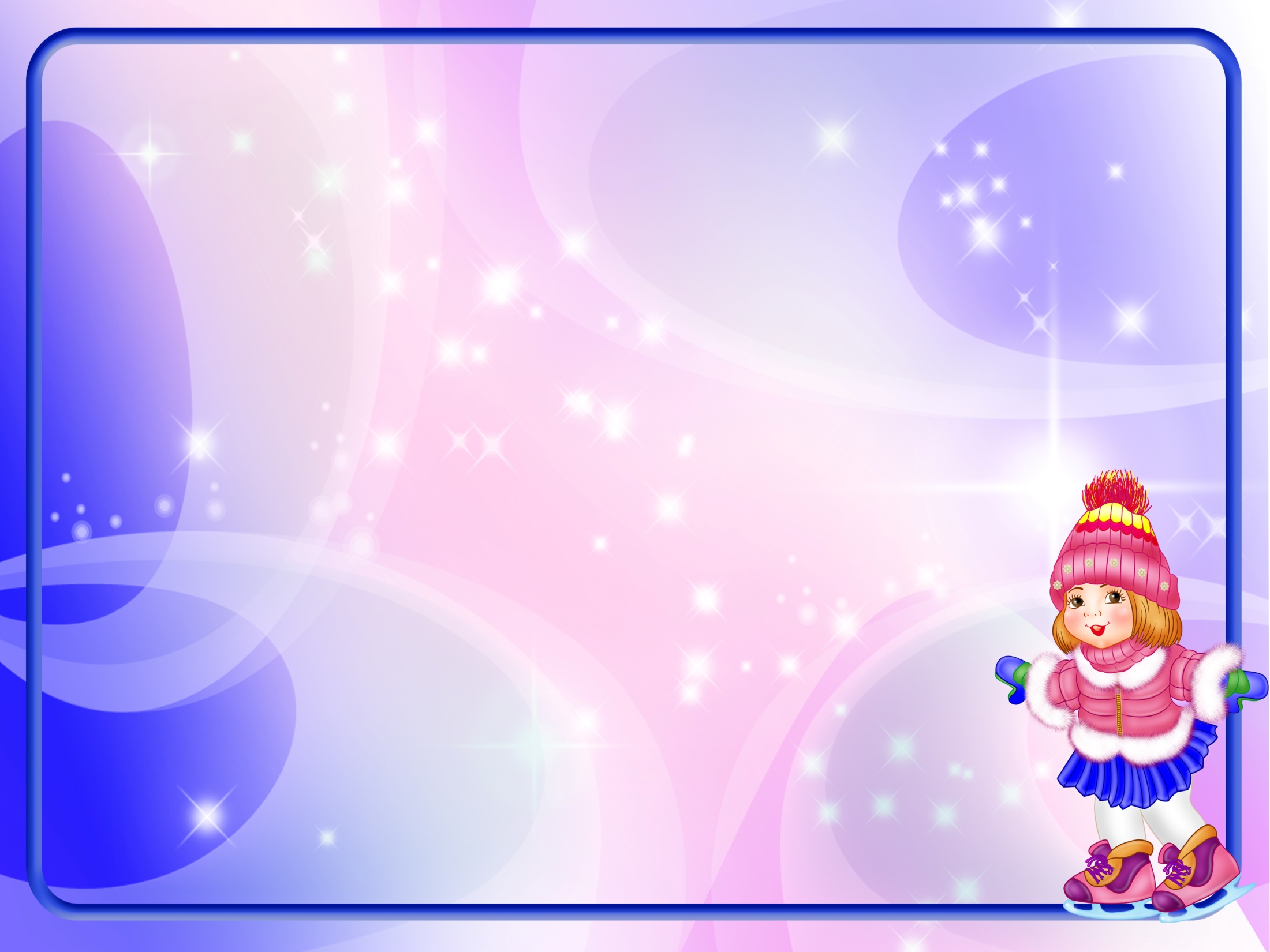 Благодаря дружной и слаженной работе наш участок превратился в сказочную страну которую населяют обитатели леса: медведи, лиса, зайцы, волк и герои мультфильмов ( Маша и медведь, Смешарики, герои передачи «Спокойной ночи малыши» Хрюша и Степашка) и символ наступившего года Змея.
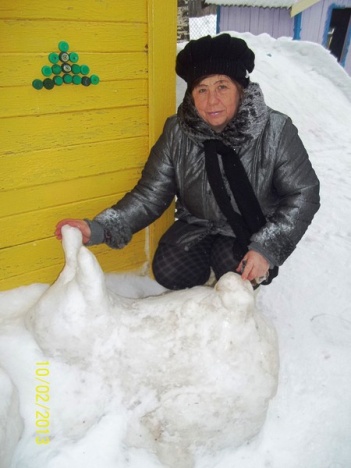 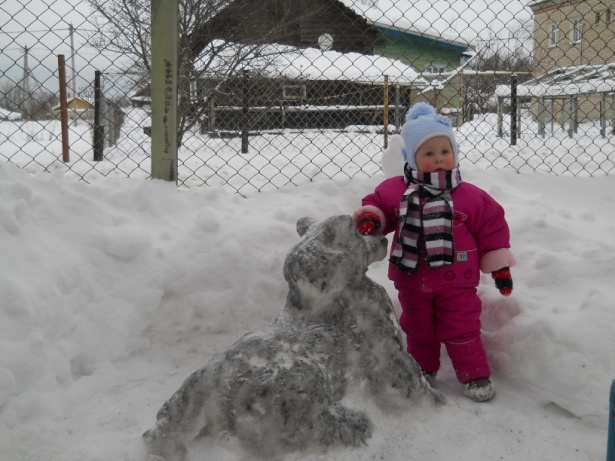 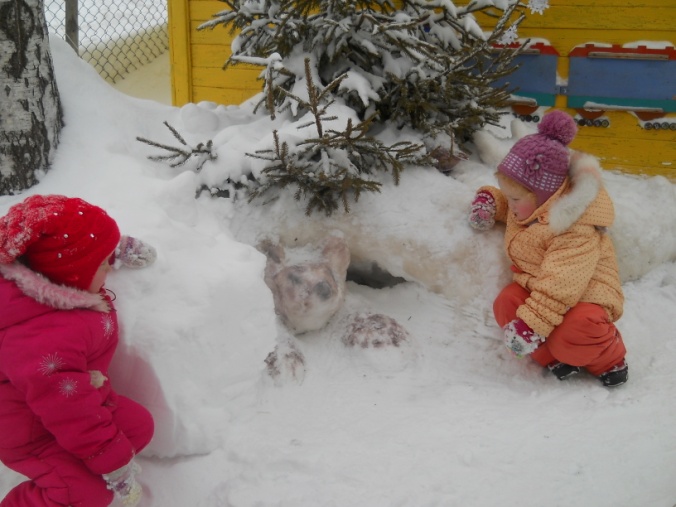 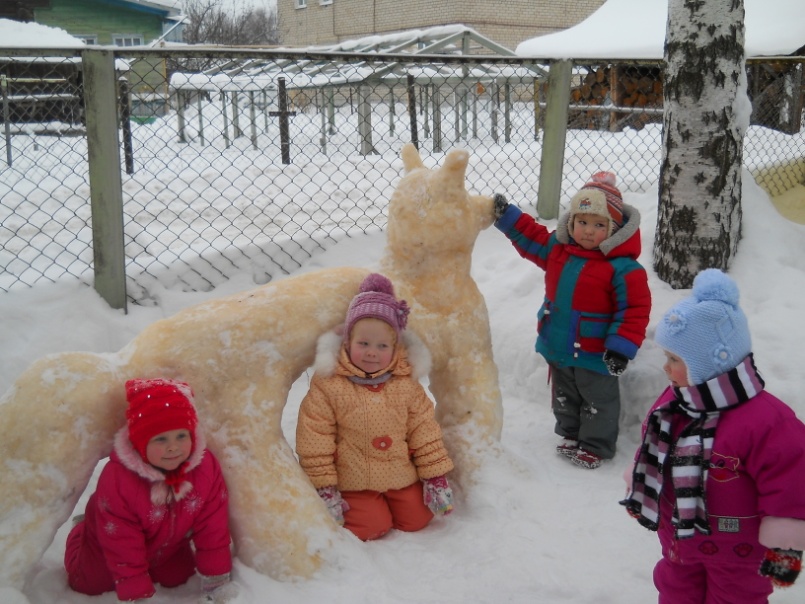 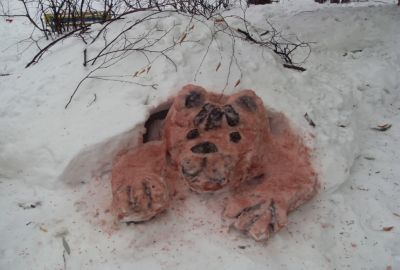 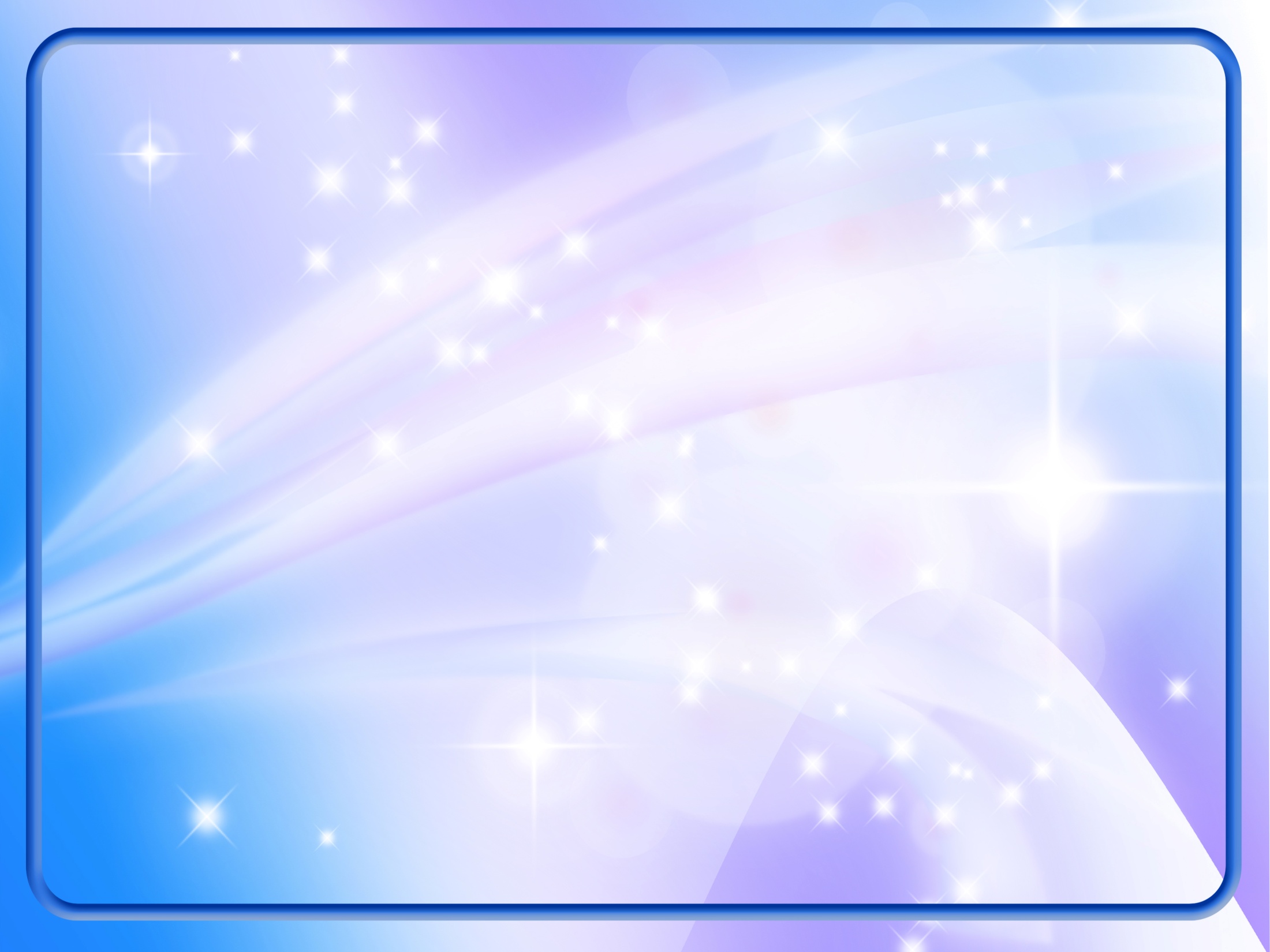 Слушай сказочку, дружок,Малый шалунишка.Эта сказка не проста,А про Машу с Мишкой...
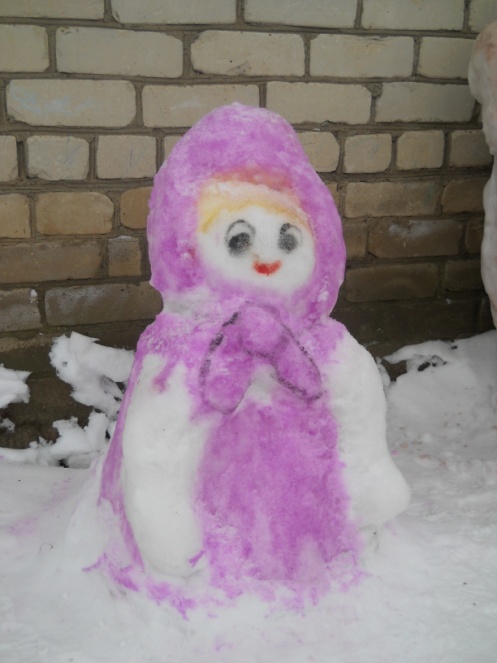 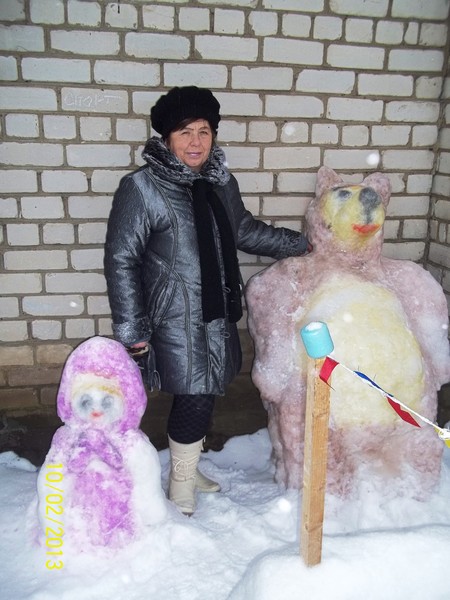 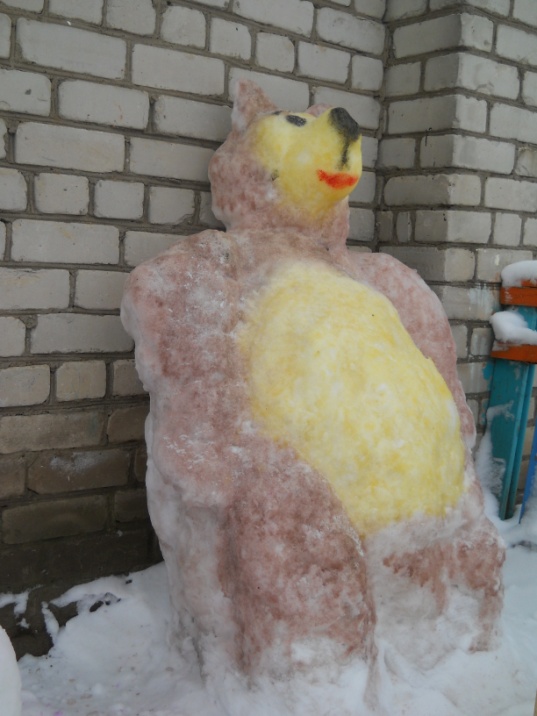 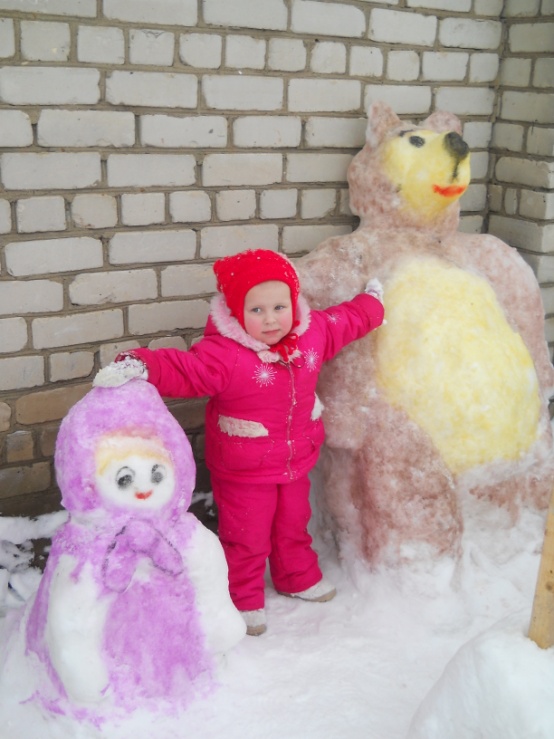 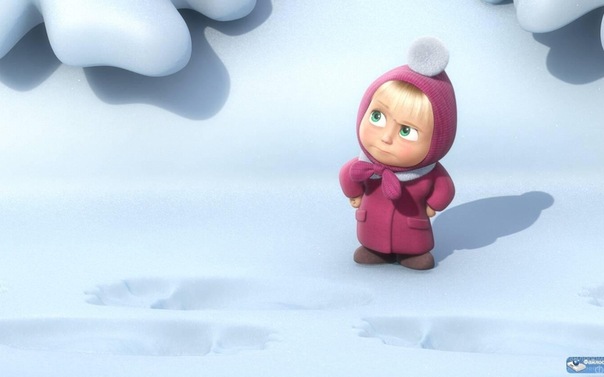 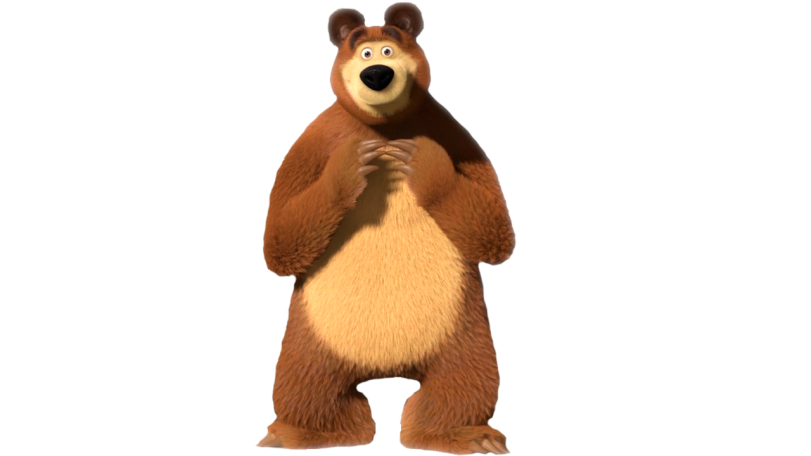 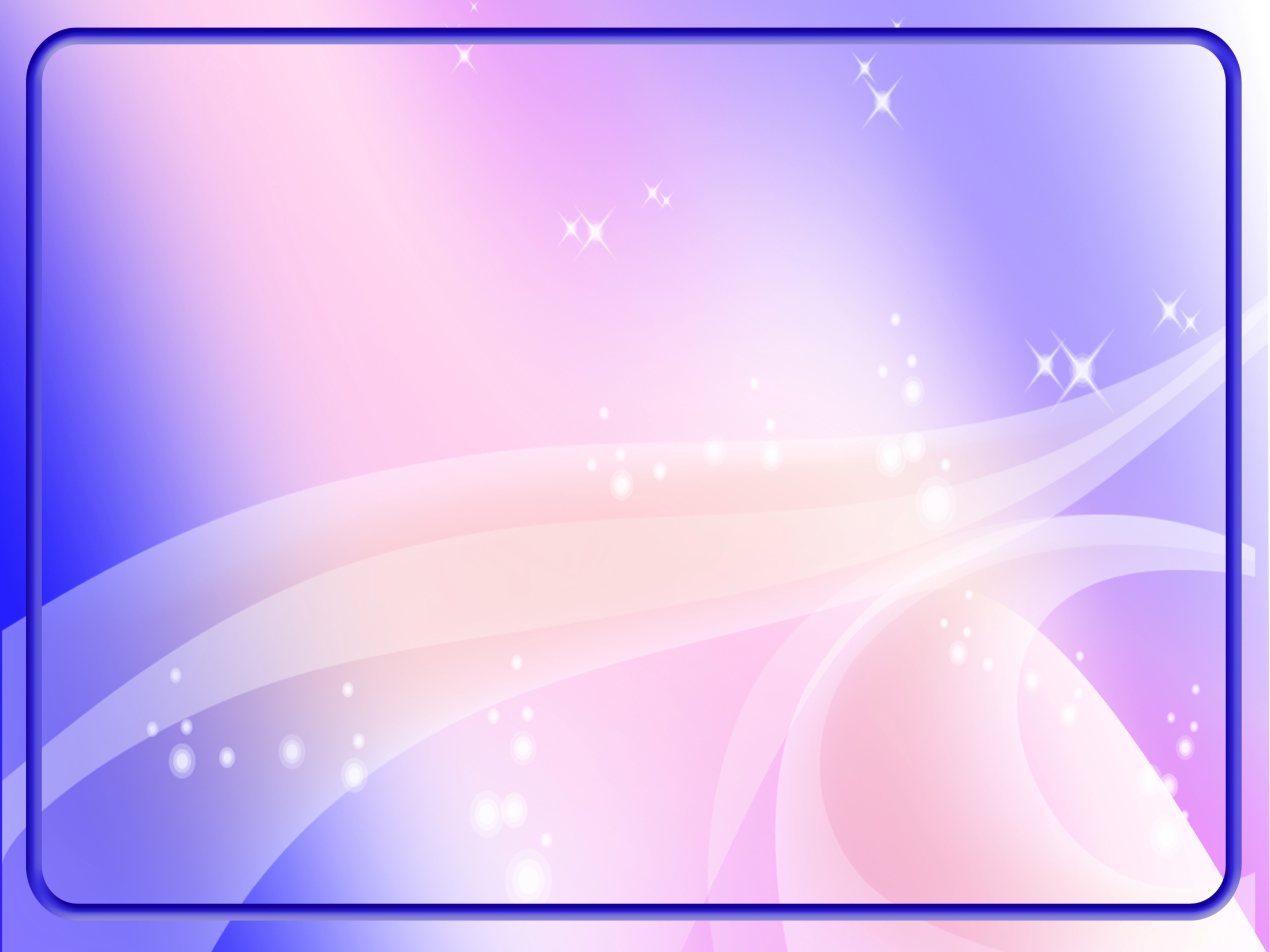 Круглые как шарики Снежные смешарики                                                  На ребяток всё глядят                                                                                   И ребяток веселят!
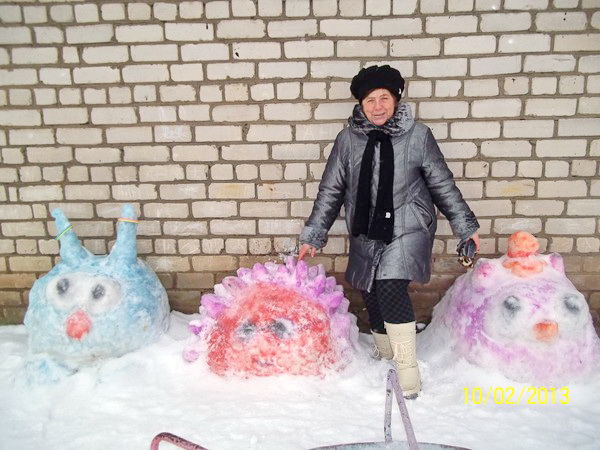 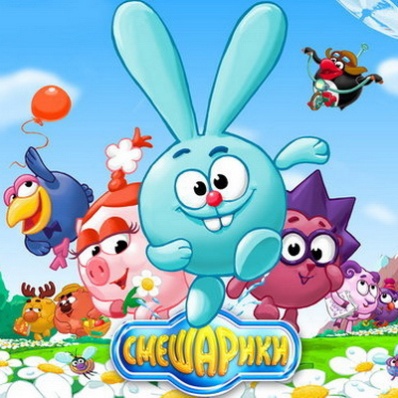 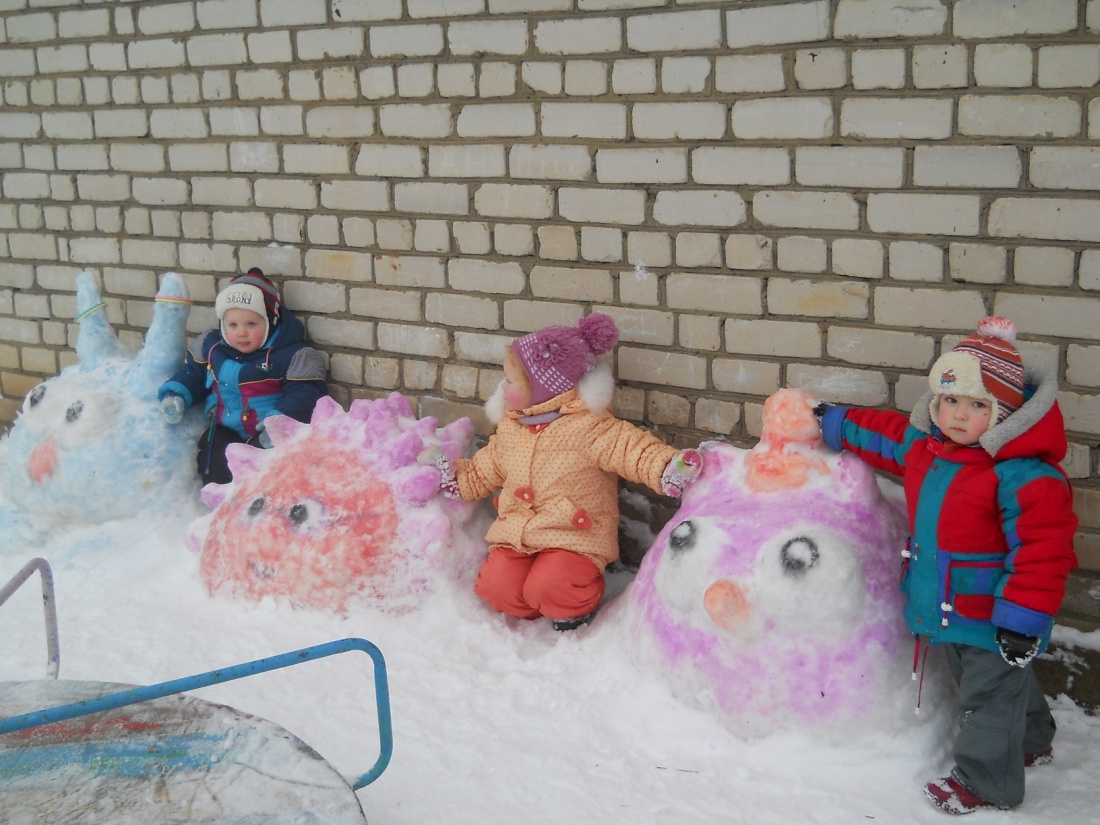 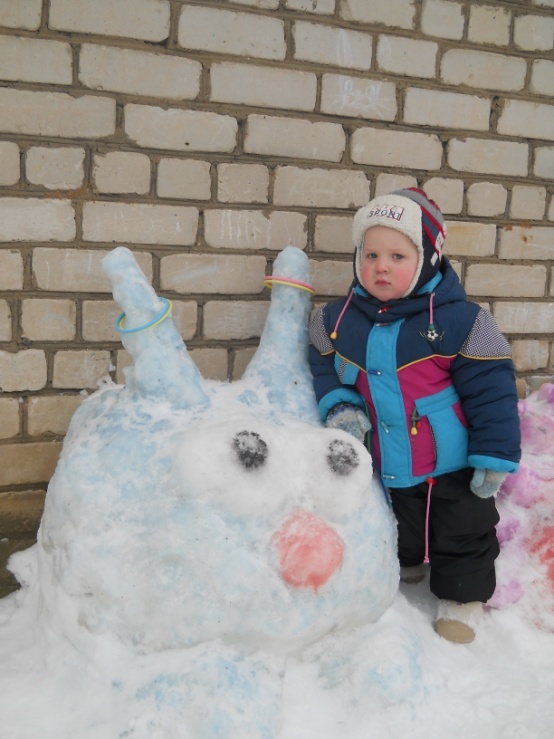 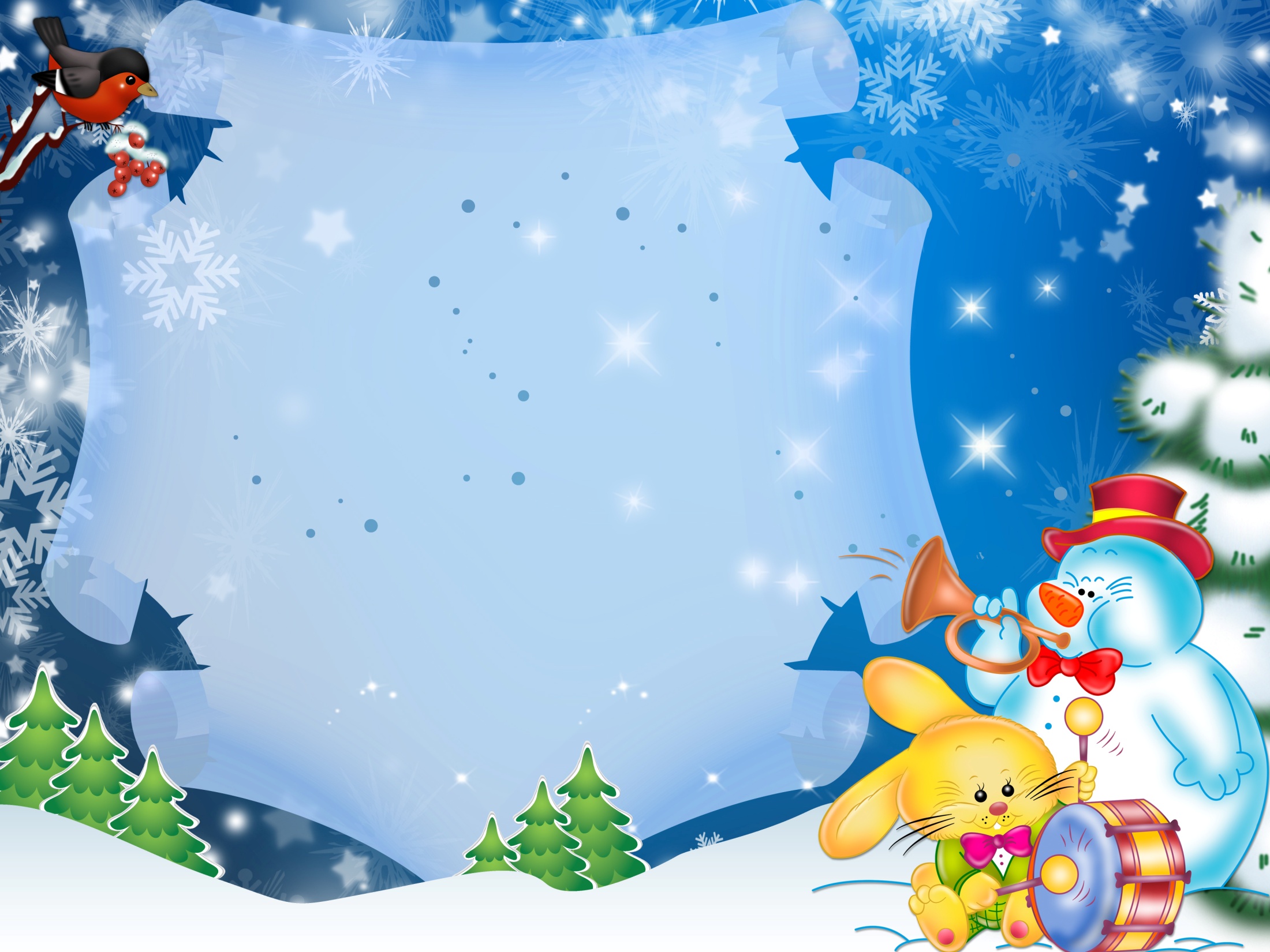 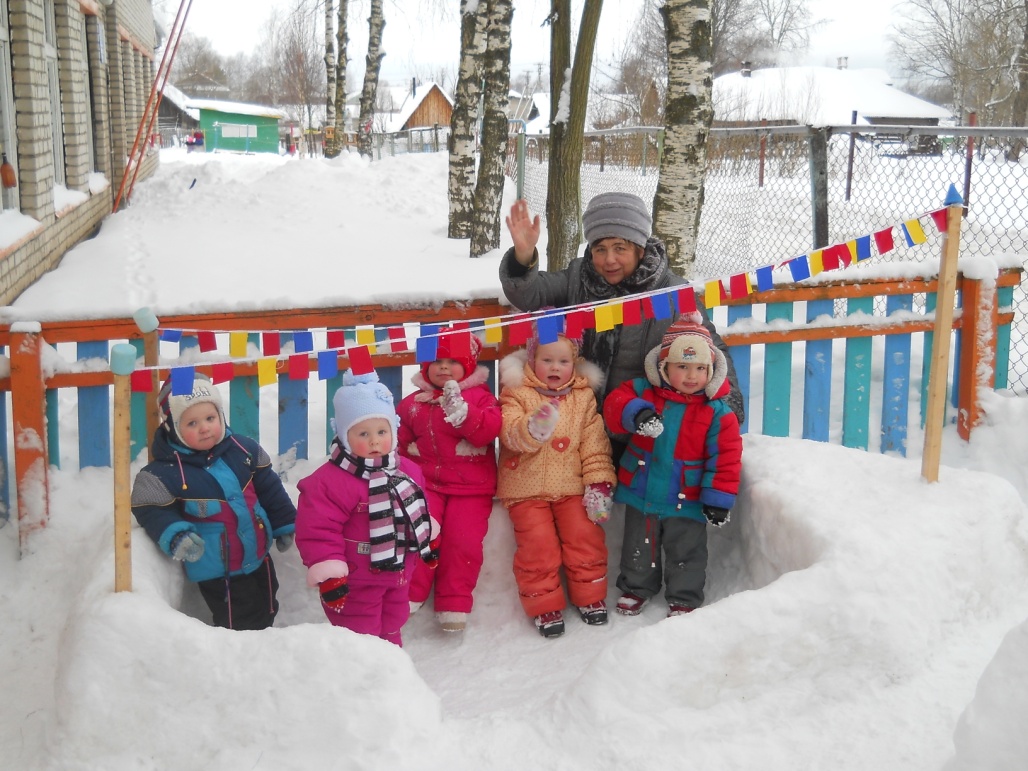 Теперь малыши с нетерпением ждут выхода на      прогулку, спешат на встречу со сказочными друзьями. Утром и вечером звучит радостный детский смех. 	                                                                                                               Приглашаем и вас побывать в нашей зимней сказочной стране.
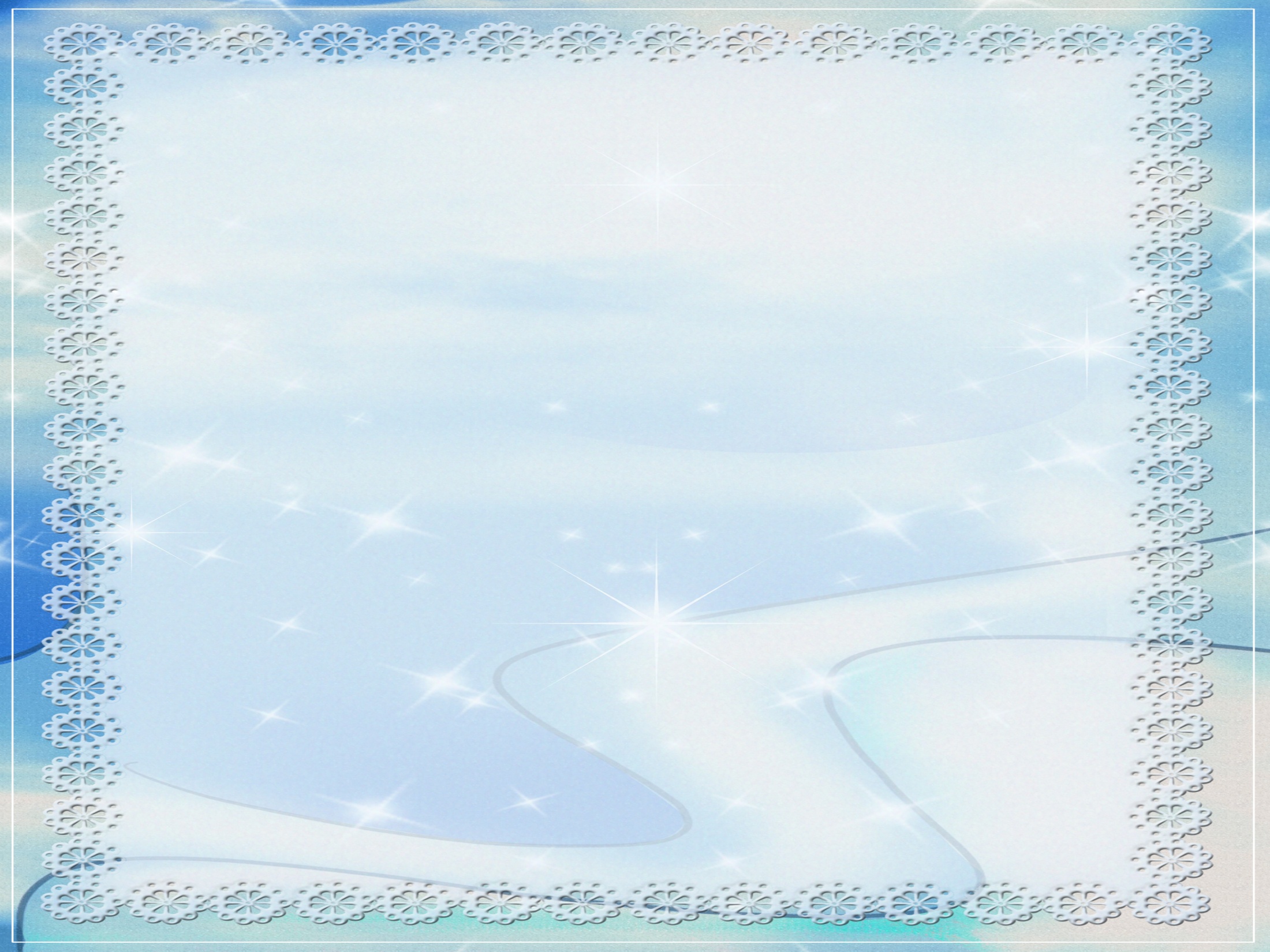 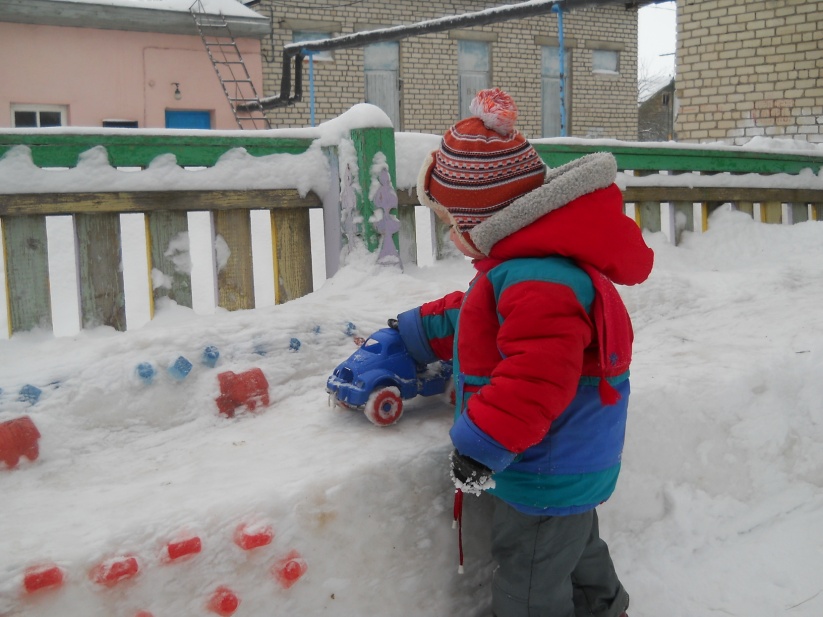 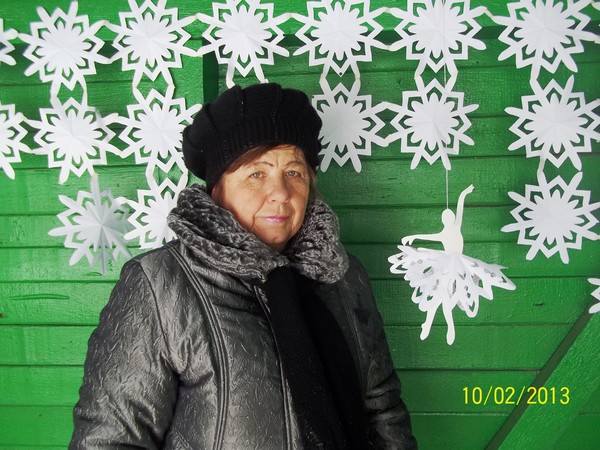 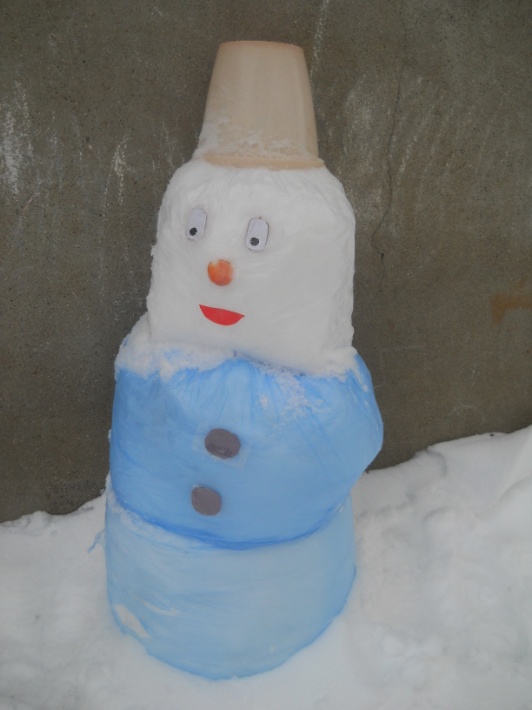 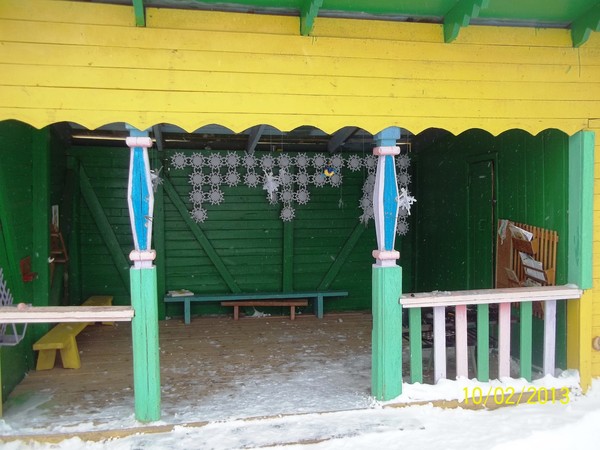 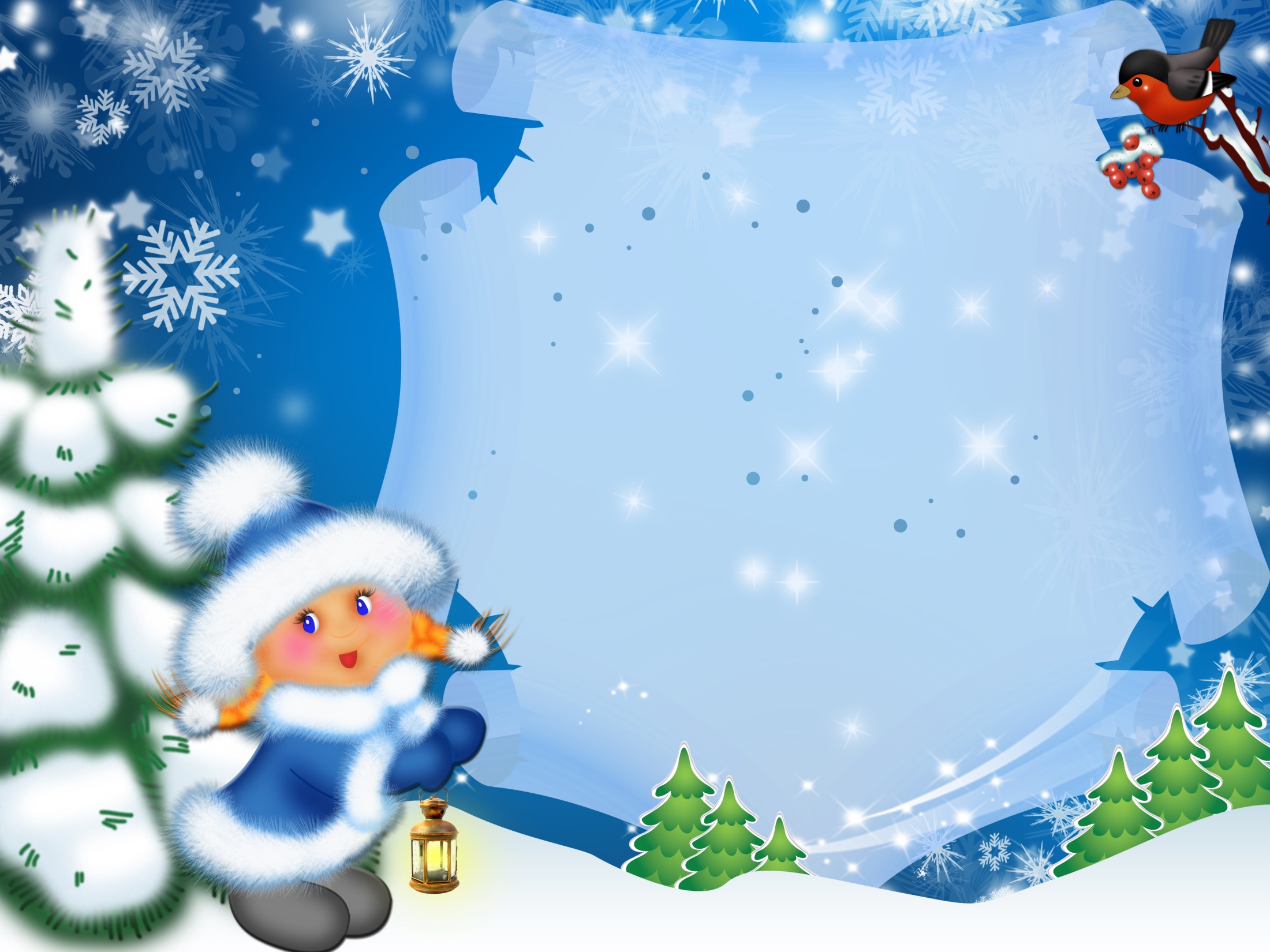 Изогнулась куча вся,
Ой, глядите- ка, Змея 
Символ года приходящего
Счастья желает Вам настоящего!
Здоровья крепкого,
Неба чистого,
Солнышка лучистого.
Любви вечной,
Дружбы бесконечной!
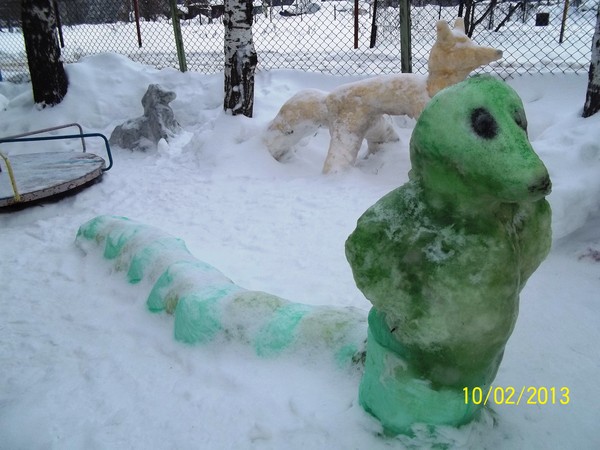 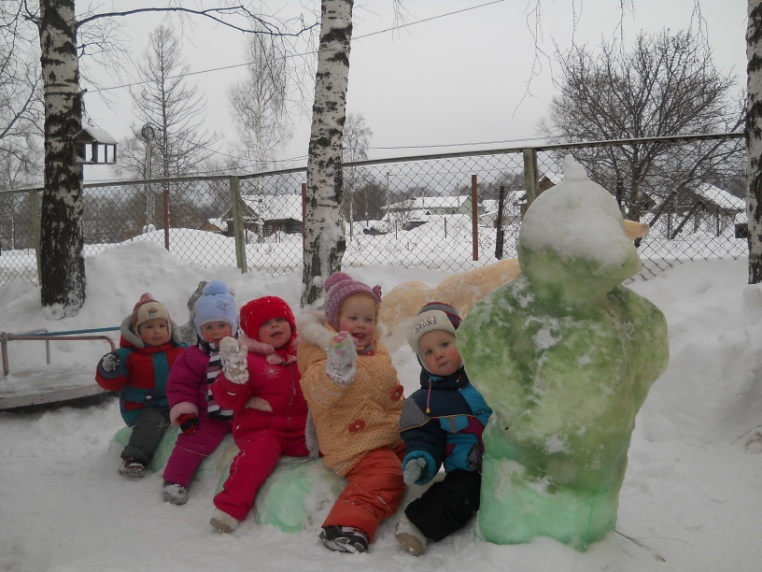